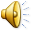 Гори, гори ясно…..
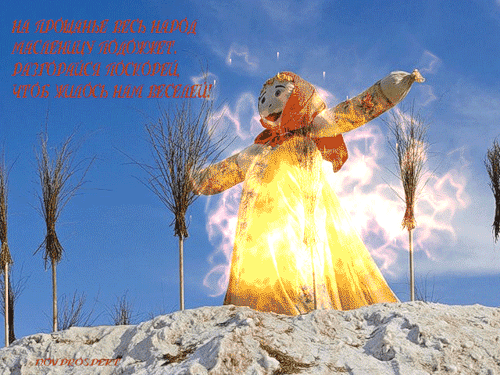 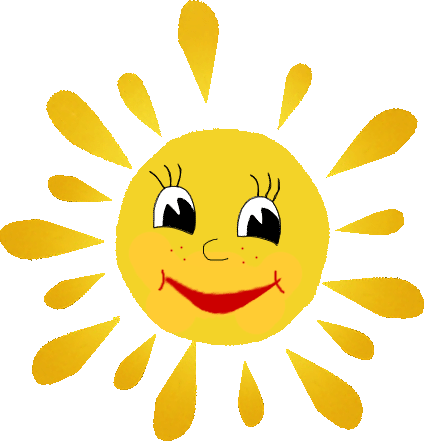 Спасибо  за внимание